ENVE 644 – Environmental Management and Permitting
Section 404 Permits
Marc Frutiger, PE, PTOE
Outline
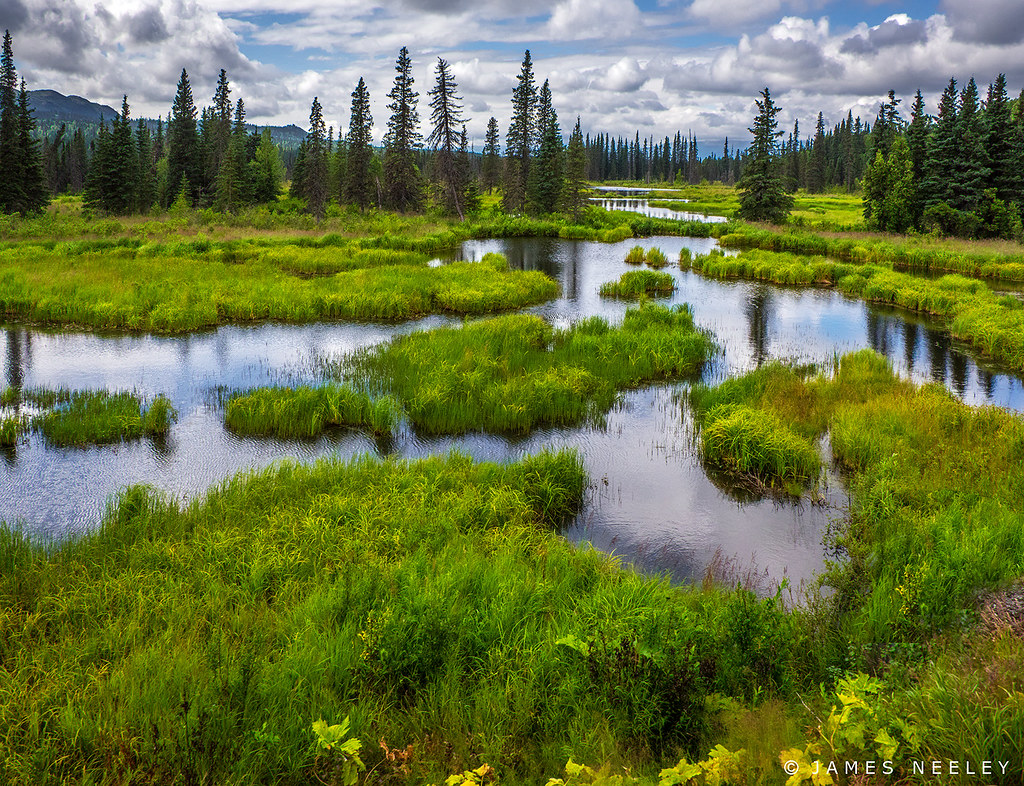 Background 
Jurisdiction
Types of Permits
Application process
References
Q&A
2
2/19/2020
Section 404 Permits
[Speaker Notes: We’ve heard a lot about this topic
USACOE likes the application to do most of the work, let them review/comment/approve
Almost every project I work on includes wetlands, since a large portion of AK is covered in wetlands]
Background
The Clean Water Act (CWA) establishes the basic structure for regulating discharges of pollutants into the waters of the United States (WOTUS) and regulating quality standards for surface waters. The basis of the CWA was enacted in 1948 and was called the Federal Water Pollution Control Act, but the Act was significantly reorganized and expanded in 1972. "Clean Water Act" became the Act's common name with amendments in 1972.
US Army Corps of Engineers (USACOE) has authority to administer section 404 of the CWA.
USACOE issues permits to place fill or dredge material in WOTUS
3
2/19/2020
Section 404 Permits
[Speaker Notes: Ellen told us about background of CWA, USACOE’s mission, section 10 and 404 permits, types of permits, etc.
Cameron gave a nice talk last week on the controversy surrounding WOTUS]
Background (cont’d)
The regulated activities typically requiring a section 404 permit include:
Discharging dredged or fill material in waters of the U.S., including wetlands;
Site improvement fill for residential, commercial, or recreational development;
Construction of revetments, breakwaters, levees, dams, dikes, and weirs; and
Placement of riprap and fill material for roads, airports, or buildings.
4
2/19/2020
Add a footer
Jurisdiction
5
2/19/2020
Section 404 Permits
[Speaker Notes: Section 10: navigability (Sophie, previous presentation)
Section 404: restore and maintain the physical, chemical, and biological integrity of the nation’s waters]
Types of Permits
Nationwide
General conditions
Regional conditions
Regional General
Letters of Permission
Not AK
Individual Permits
Alternative Permits
Not AK
Other considerations
6
2/19/2020
Section 404  Process
[Speaker Notes: Nationwide permits authorize specific activities in areas under Corps’ Regulatory jurisdiction. These activities are minor in scope and must result in no more than minimal adverse impacts, both individually and cumulatively. Individuals wishing to perform work under a nationwide permit must ensure their project meets all applicable terms and conditions, including the regional conditions specific to Alaska. If the conditions cannot be met, a regional general permit or individual permit will be required.
Regional General Permits (GPs) are issued by the Alaska District Corps of Engineers. Some GPs authorize specific activities statewide, while others are specific to certain regions in Alaska. GPs can only authorize activities or categories of activities that have minimal impacts both individually and cumulatively. 
Flood hazard permits are often associated with fill placement]
Application Process
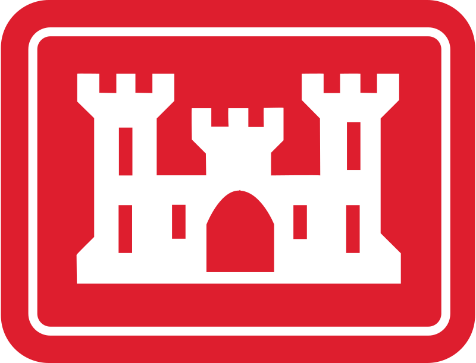 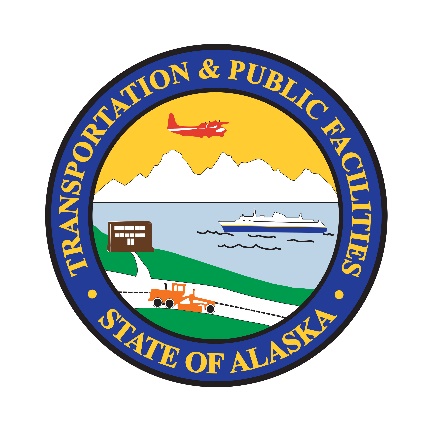 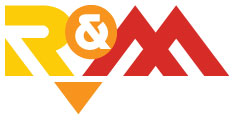 7
2/19/2020
Section 404 Permits
[Speaker Notes: DOT&PF has entered into the NEPA Assignment Program through an MOU with FHWA to assume responsibilities under NEPA and all or part of FHWA's responsibilities for environmental review, consultation, or other actions required under any Federal environmental law with respect to one or more Federal Highway projects within Alaska.
Programmatic agreement: No actions involving more than 10 acres of U.S. Army Corps of Engineers jurisdictional wetlands 
Ellen talked about 404 permits as viewed by the USACOE, my discussions is from the viewpoint of the applicant
Flow chart shows the project development steps and each major environmental interaction, specific to wetlands]
Wetlands Delineation, Functions, and Values Assessment
8
2/19/2020
Section 404 Permits
[Speaker Notes: Resources for desktop mapping of wetlands]
Wetlands Delineation, Functions, and Values Assessment
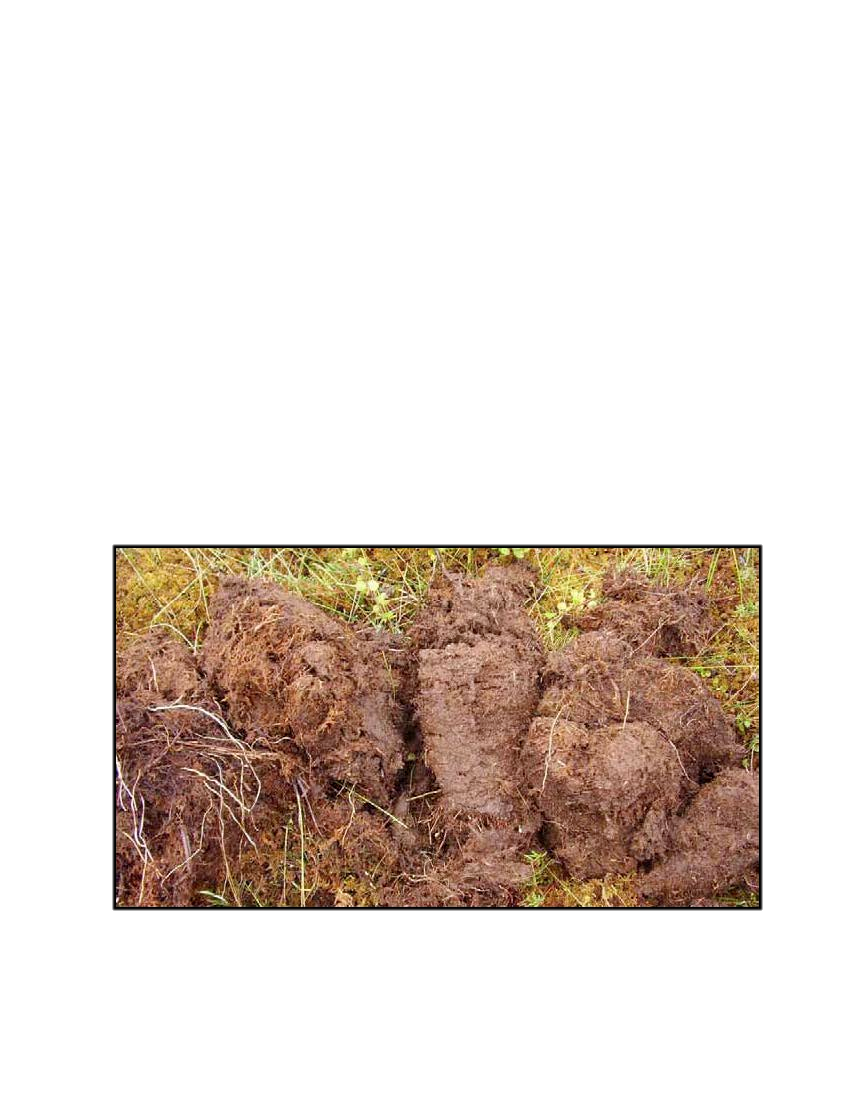 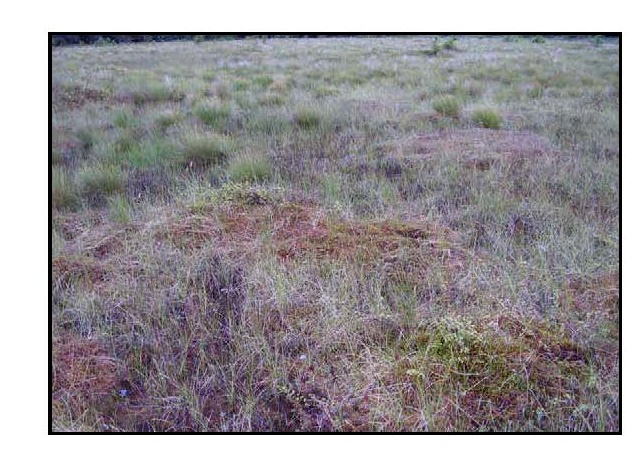 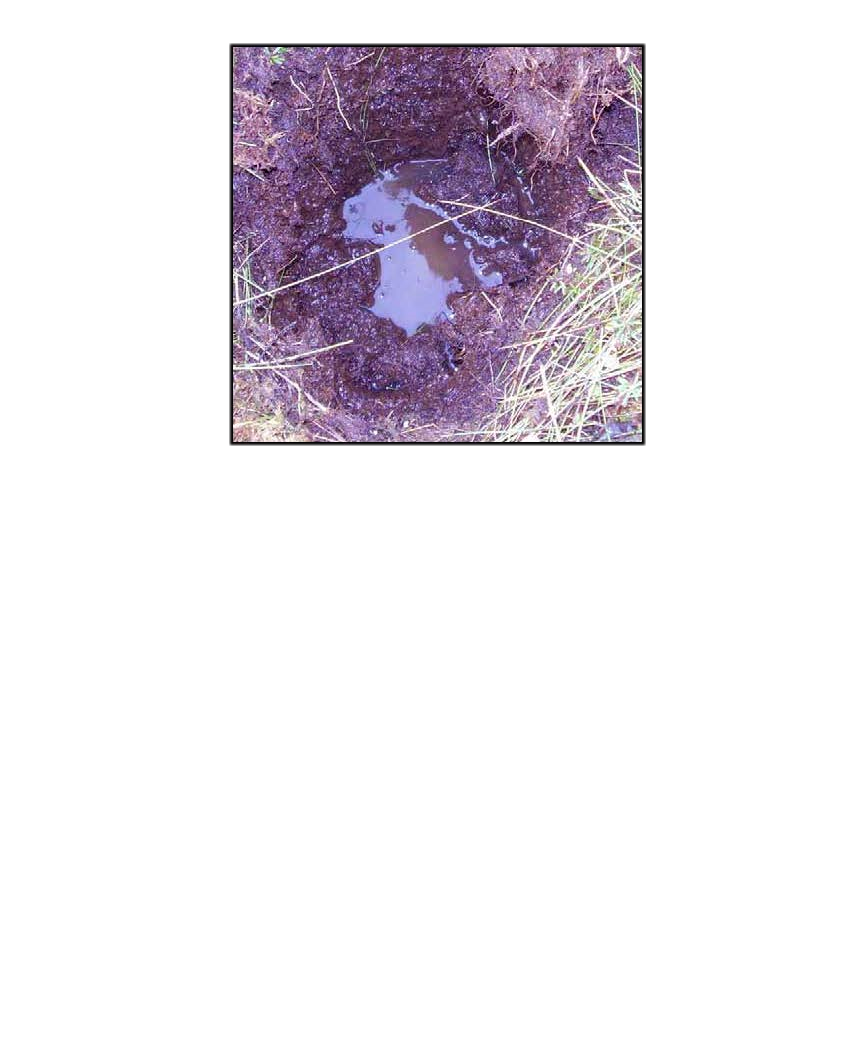 9
2/19/2020
Section 404 Permits
[Speaker Notes: Field delineation by a Professional Wetlands Scientist certification
USACOE wetlands delineation manual, AK region
State of AK wetlands delineation manual]
Wetlands Delineation, Functions, and Values Assessment
10
2/19/2020
Section 404 Permits
[Speaker Notes: Overlay to visualize delineated wetlands in respect to project]
Wetlands Delineation, Functions, and Values Assessment
11
2/19/2020
Section 404 Permits
[Speaker Notes: Relative Ecologic Value (REV), required to calculate project debits for compensatory mitigation]
Jurisdictional Determination
12
2/19/2020
Section 404 Permits
[Speaker Notes: Lead agency requests JD from USACOE]
Scoping
13
2/19/2020
Section 404 Permits
[Speaker Notes: Scoping is the term DOT&PF uses to describe early
EA activities that engage agencies and the public in:
• Determining the scope of environmental issues to
be addressed
• Identifying the alternatives and measures that may
mitigate adverse environmental impacts
• Identifying other environmental requirements that
should be performed concurrently with the enviro doc]
Environmental Document
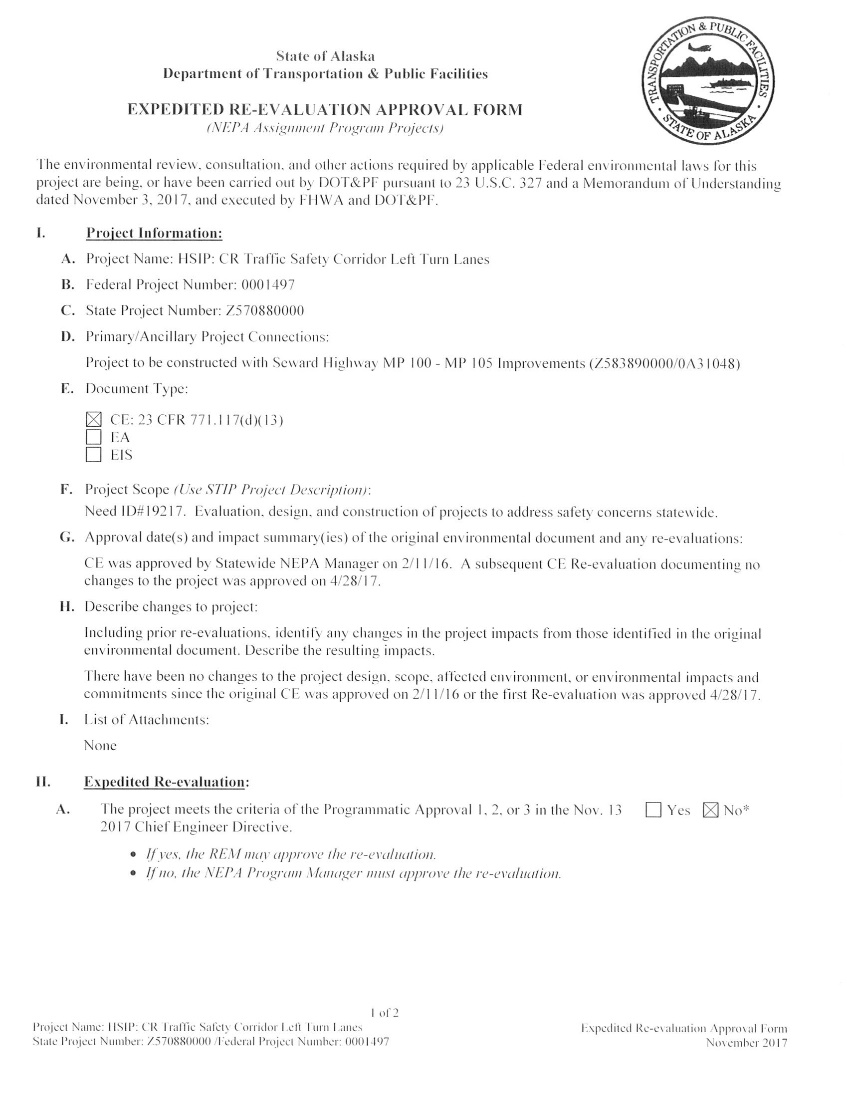 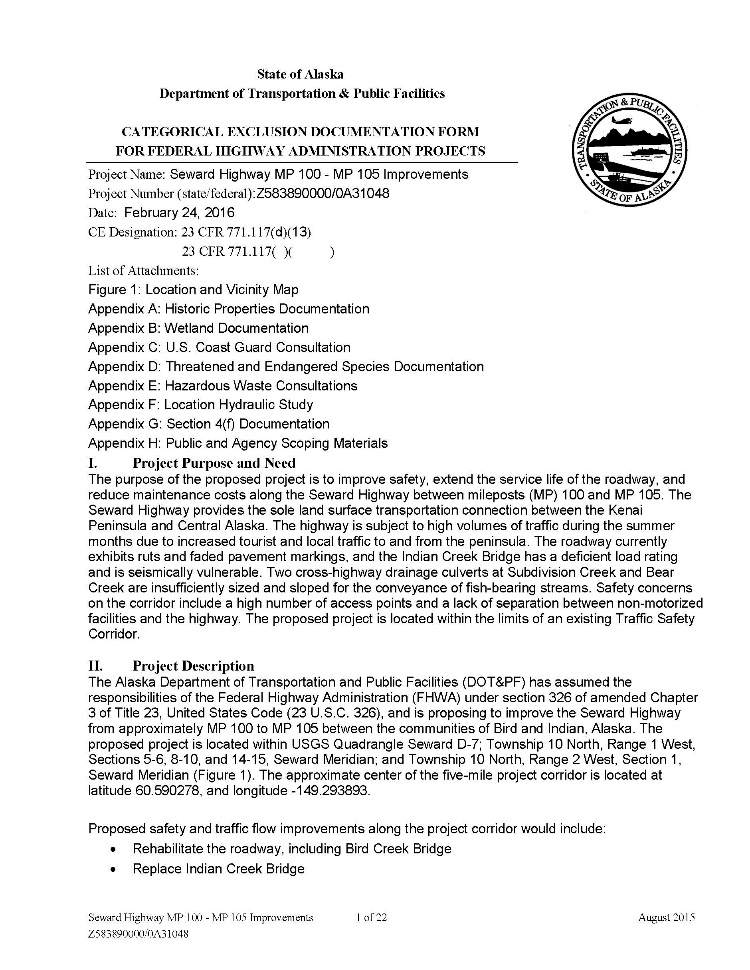 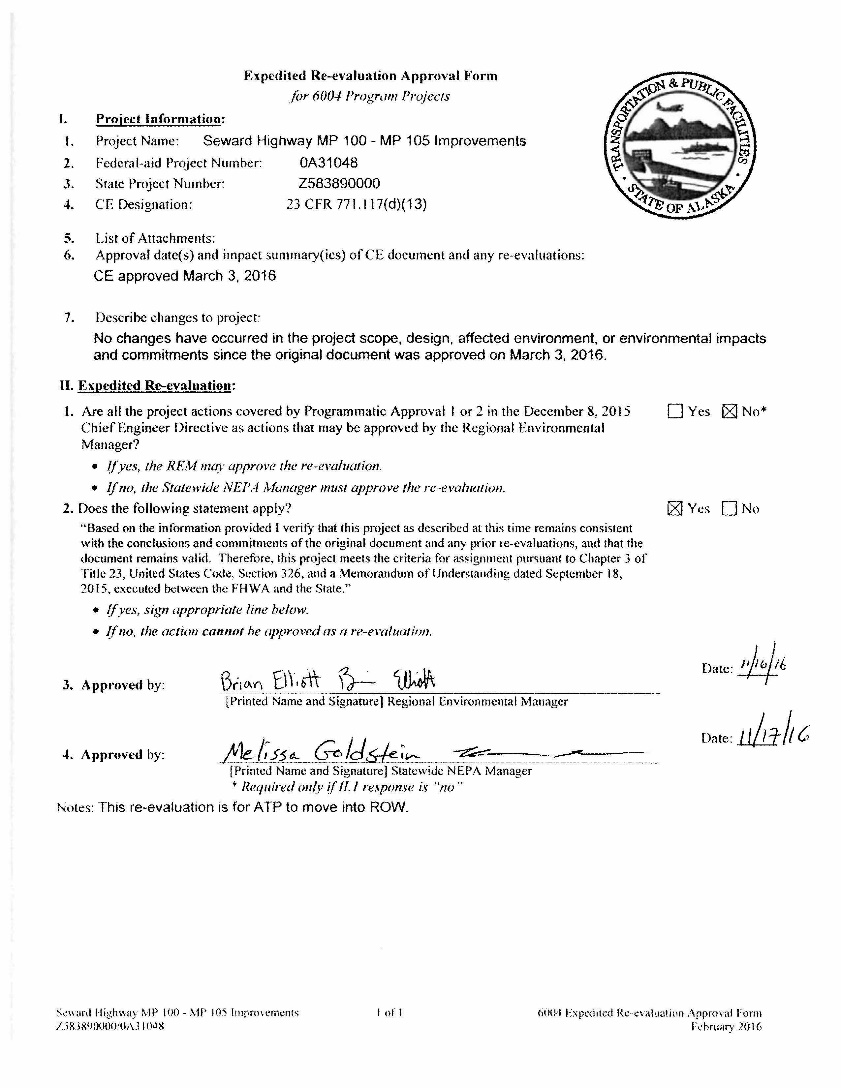 Re-evaluation 2
Re-evaluation 1
Original CatEx
14
2/19/2020
Section 404 Permits
[Speaker Notes: For this example project: first CatEx: 2011
Rescoped in 2014, new CatEx in 2016
Re-evaluations in 2017 and 2019
Advertised for construction bids in 2019
Construction 2020-2021]
Quantify Impacts
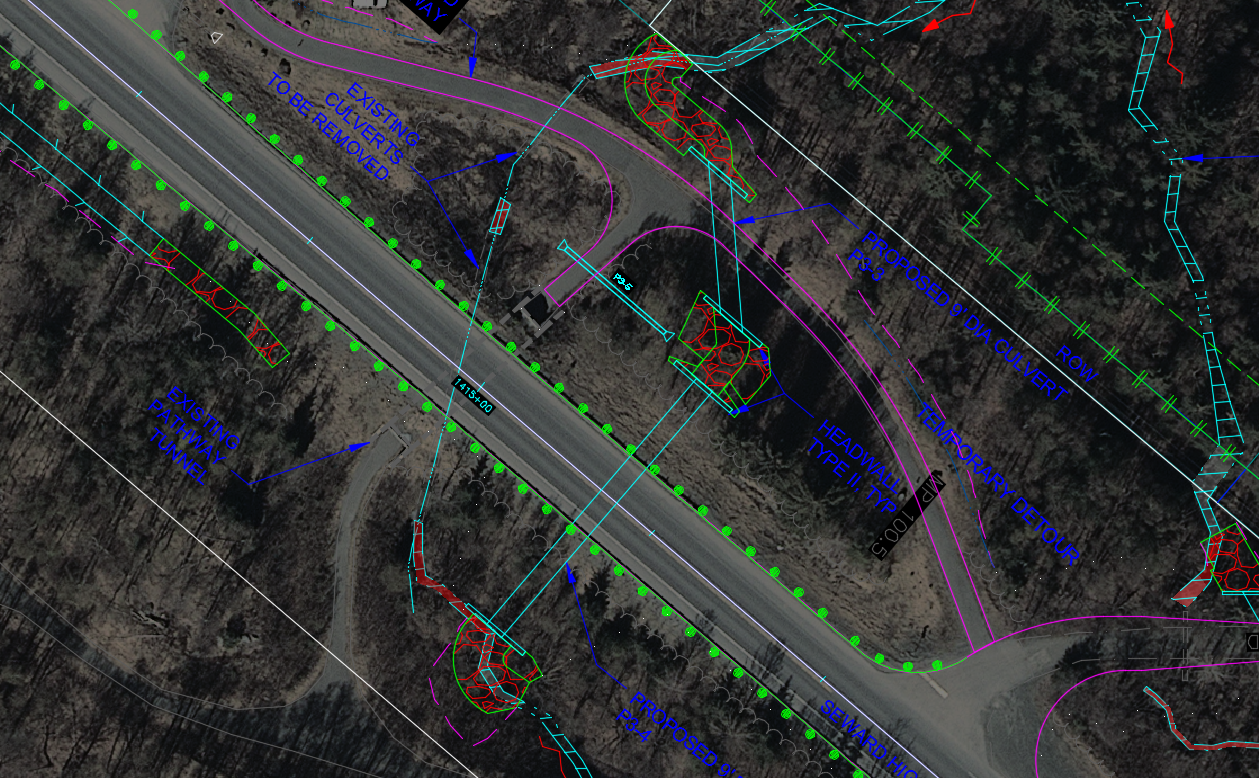 15
2/19/2020
Section 404 Permits
Quantify Impacts
16
2/19/2020
Section 404 Permits
Quantify Impacts
17
2/19/2020
Section 404 Permits
Mitigation
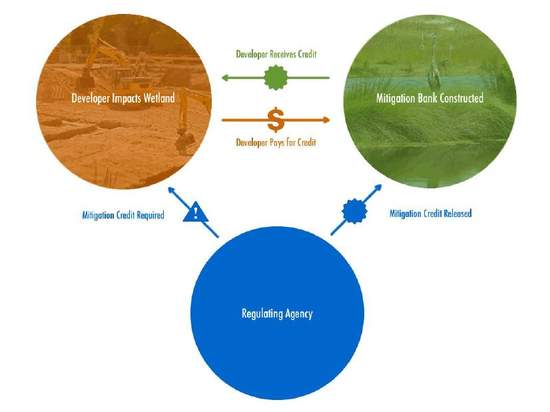 Nationwide general conditions
Avoiding
Minimizing
Rectifying
Reducing
Compensatory
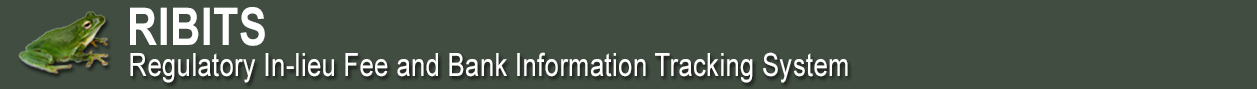 https://ribits.usace.army.mil/ribits_apex/f?p=107:2
18
2/19/2020
Section 404 Permits
[Speaker Notes: Acronyms: LEDPA, RIBITS
Mitigation will be required to the extent necessary to ensure that the individual and cumulative adverse environmental effects are no more than minimal. 
I’d like to focus on avoiding and compensatory]
Compensatory Mitigation
19
2/19/2020
Section 404 Permits
[Speaker Notes: Compensatory mitigation is identified during permit review
The prospective permittee is responsible for proposing an appropriate compensatory mitigation option if compensatory mitigation is necessary to ensure that the activity results in no more than minimal adverse environmental effects. For the NWPs, the preferred mechanism for providing compensatory mitigation is mitigation bank credits or in-lieu fee program credits
Mitigation banking: Producers can buy credits from wetlands mitigation banks to compensate for the impact of lost wetlands. Wetland mitigation banks are established through the restoration, creation or enhancement of wetlands. When a mitigation bank is established, the landowner retains ownership and use of the property, while a conservation easement protects the wetlands from degrading activities. 
Bank sponsors develop mitigation banks.  A bank sponsor is any individual or entity that develops wetlands for use in wetland mitigation banking. The sponsor is responsible for the cost of wetland development, as well as long-term maintenance to ensure that the wetland continues to function as designed in the future.
Credits are determined using a functional assessment procedure that evaluates individual wetland functions. As the credits are sold, they are subtracted from the bank until all of the available credits are purchased. At this time, the mitigation bank closes and no additional credits can be sold from that bank.]
Compensatory Mitigation
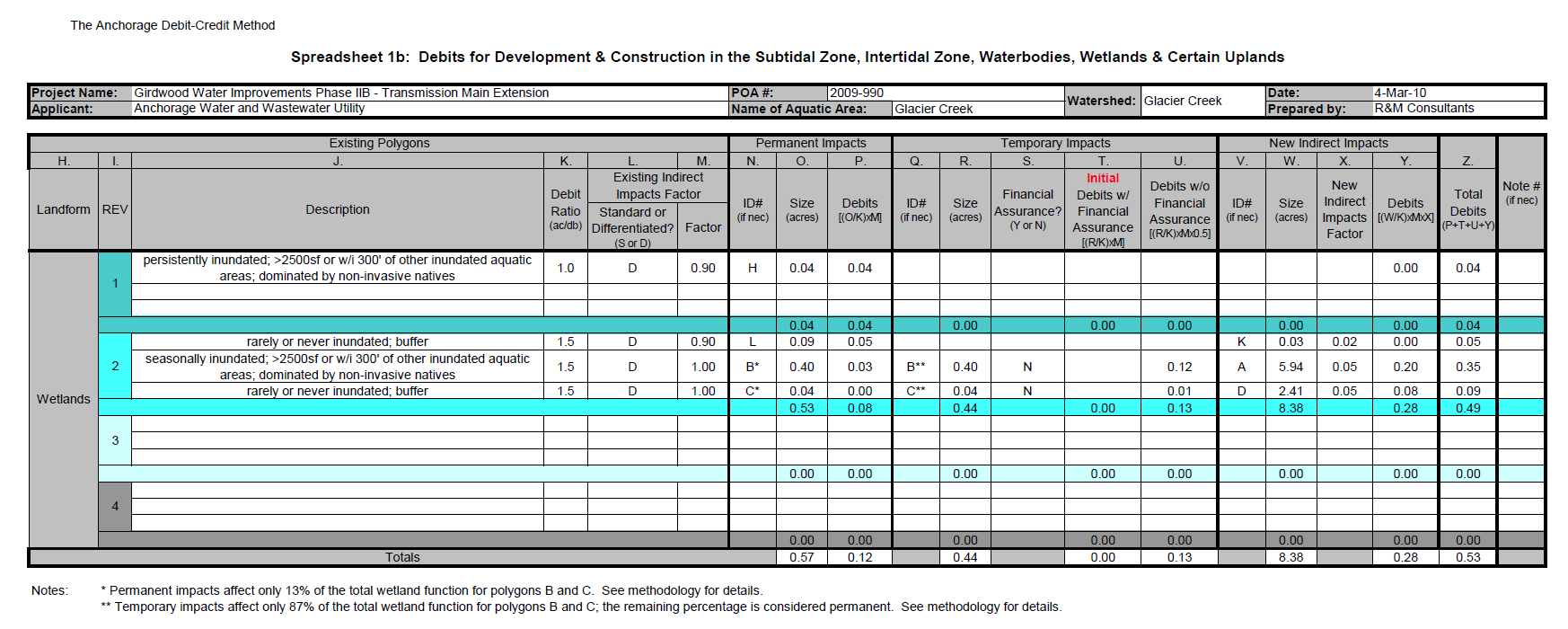 20
2/19/2020
Section 404 Permits
[Speaker Notes: $84,901 was paid to the Great Land Trust for 0.53 credits]
Finally – Permit!
21
2/19/2020
Section 404 Permits
[Speaker Notes: 10 weeks from application to permit]
Preconstruction Notification/Close-Out
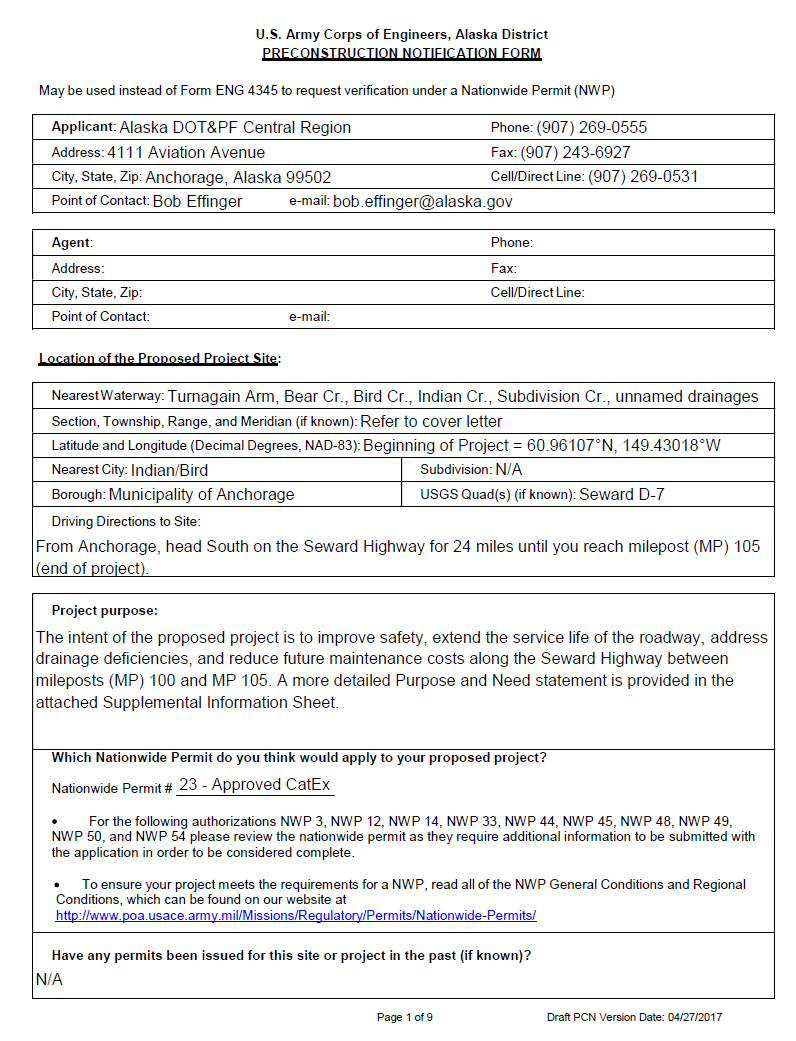 22
2/19/2020
Section 404 Permits
References
USACOE: https://www.poa.usace.army.mil/
DOT&PF: http://dot.alaska.gov/stwddes/desenviron/index.shtml
FHWA: https://www.environment.fhwa.dot.gov/default.aspx
NWI: https://www.fws.gov/wetlands/
MOA: http://anchoragestormwater.com/maps.html
Example project: http://sewardhighway100-105.com/
23
2/19/2020
Section 404 Permits
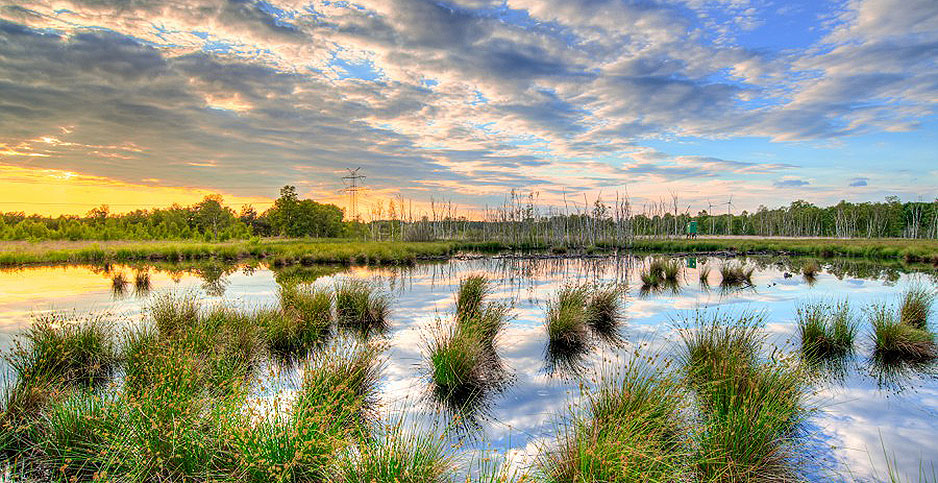 Questions/Comments?
Thank you
24
2/19/2020
Section 404 Permits